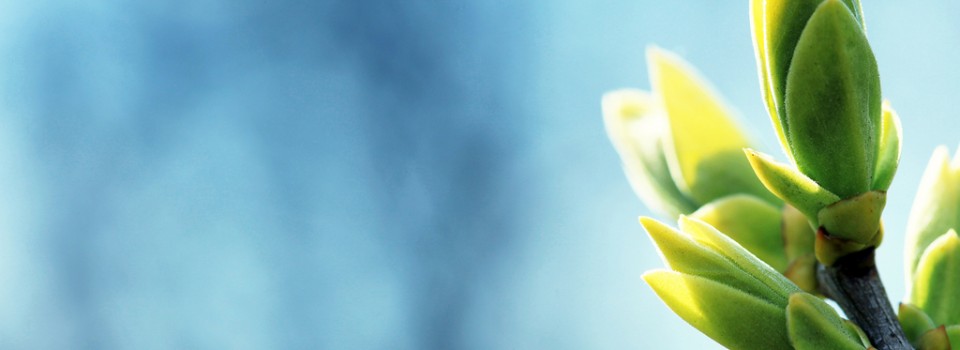 OMICS Group
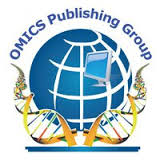 OMICS Group International through its Open Access Initiative is committed to make genuine and reliable contributions to the scientific community. OMICS Group hosts over 400 leading-edge peer reviewed Open Access Journals and organizes over 300 International Conferences annually all over the world. OMICS Publishing Group journals have over 3 million readers and the fame and success of the same can be attributed to the strong editorial board which contains over 30000 eminent personalities that ensure a rapid, quality and quick review process. OMICS Group signed an agreement with more than 1000 International Societies to make healthcare information Open Access.
Contact us at: contact.omics@omicsonline.org
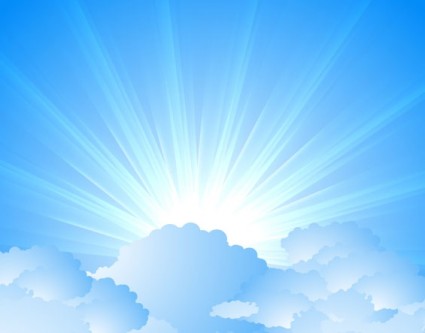 OMICS Journals are welcoming Submissions
OMICS Group welcomes submissions that are original and technically so as to serve both the developing world and developed countries in the best possible way.
OMICS Journals  are poised in excellence by publishing high quality research. OMICS Group follows an Editorial Manager® System peer review process and boasts of a strong and active editorial board.
Editors and reviewers are experts in their field and provide anonymous, unbiased and detailed reviews of all submissions.
The journal gives the options of multiple language translations for all the articles and all archived articles are available in HTML, XML, PDF and audio formats. Also, all the published articles are archived in repositories and indexing services like DOAJ, CAS, Google Scholar, Scientific Commons, Index Copernicus, EBSCO, HINARI and GALE.
For more details please visit our website: http://omicsonline.org/Submitmanuscript.php
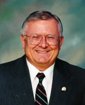 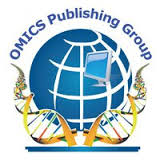 ISSN: 2090-2689
Journal of Forensic Biomechanics
Dr. Ali Erkan Engin Editor-in-Chief
Professor Emeritus, The Ohio State University (1995-)
& University of South Alabama (2011-)
Department of Mechanical Engineering 
Mobile, AL 36688 USA
Biography
B.S. (Mechanical Engineering) Michigan State University, 1965M.S. (Engineering Mechanics) The University of Michigan, 1966Ph.D. (Engineering Mechanics) The University of Michigan, 19681966-1968 Teaching Fellow, Engineering Mechanics Department of the University of Michigan.•    1968-1969 Associate Research Engineer, The Highway Safety Research Institute of the University of Michigan.•    1969-1970 Assistant Professor, Engineering Sciences Department of the Middle East Technical University, Ankara, Turkey.•    1970-1971 Associate Research Engineer, The Highway Safety Research Institute of the University of Michigan.•    1971-1974 Assistant Professor, Engineering Mechanics Department of The Ohio State University.•    1974-1977 Associate Professor, Engineering Mechanics Department of The Ohio State University.•    1977-1994 Professor, Engineering Mechanics Department and Director of Biomechanics Laboratory of The Ohio State University.•    1994-1995 Professor, Department of Aeronautical Engineering, Applied Mechanics and Aviation of The Ohio State University (Professor Emeritus, 1995 -   ).•    1995-2003  Professor and Chairman of Department of Mechanical Engineering, University of South Alabama.  •   2003-2011 Professor, Department of Mechanical Engineering, University of South Alabama (Professor Emeritus, 2011-)
Research Interest
Biomechanics: head injury problems, experimental and theoretical mechanics of the major articulating joints of the human body, biological material properties, biodynamic modelling of various parts of the human body.
Mechanics: Continuum mechanics, emphasizing fluid-solid interaction problems, wave propagation theory, dynamic analyses of shells, optimization, and numerical methods.
Forensic Biomechanics can be defined as the application of biomechanics in the court of law.
TOPICS & RESEARCH AREAS IN BIOMECHANICS
Basic Mechanical Properties of Biological Materials
Analyses of Response to Internal Biological Forces
Analyses of Response to External Forces
Analyses of Response to Replaced Parts and Assistive Devices
BASIC MECHANICAL PROPERTIES OF BIOLOGICAL MATERIALS
Individual Cells
Various Tissues
Organs and Complex Body Systems
ANALYSES OF RESPONSE TO INTERNAL, BIOLOGICAL FORCES
Circulation and Microcirculation
Respiration
Locomotion Kinetics in Normal, Abnormal, and Amputee Gait
ANALYSES OF RESPONSE TO EXTERNAL FORCES
Steady-State and Transient Pressure and Sound Applications
Various Acceleration Environments
   a) Body Vibration
   b) Impact and Crash Protection (head,    neck, chest and abdominal injury)
   c) Hypo and Hypergravity Conditions
The Diagnostic and Therapeutic Sound and Force Applications.
ANALYSES OF RESPONSE TO REPLACED PARTS AND ASSISTIVE DEVICES
External Orthoses/Prostheses
Internal Orthoses/Prostheses
Biomechanical Compatibility of previous two items.
Forensic biomechanics cases may be put into the following categories:
Motor vehicle accidents and related injury cases (single and multiple vehicles involving single and multiple vehicle occupants and/or pedestrians), 
Occupation related accidents and injury cases,
3.	Product failure and related injury cases,
4.	Sports and recreation related accident and injury cases, 
5.	Slip and fall accidents and related cases.
[Speaker Notes: Motor vehicle accidents and related injury cases (single and multiple vehicles involving single and multiple vehicle occupants and/or pedestrians), 
Occupation related accidents and injury cases,
3.	Product failure and related injury cases,
4.	Sports and recreation related accident and injury cases, 
5.	Slip and fall accidents and related cases.
Forensic biomechanics cases may be put into the following categories:
1.	Motor vehicle accidents and related injury cases (single and multiple vehicles involving single and multiple vehicle occupants and/or pedestrians), 
2.	Occupation related accidents and injury cases,
3.	Product failure and related injury cases,
4.	Sports and recreation related accident and injury cases, 
5.	Slip and fall accidents and related cases]
Related Publications
iospress.metapress.com/index/999f276fx7j7986h.pdf
http://www.ncbi.nlm.nih.gov/pubmed/?term=15503456
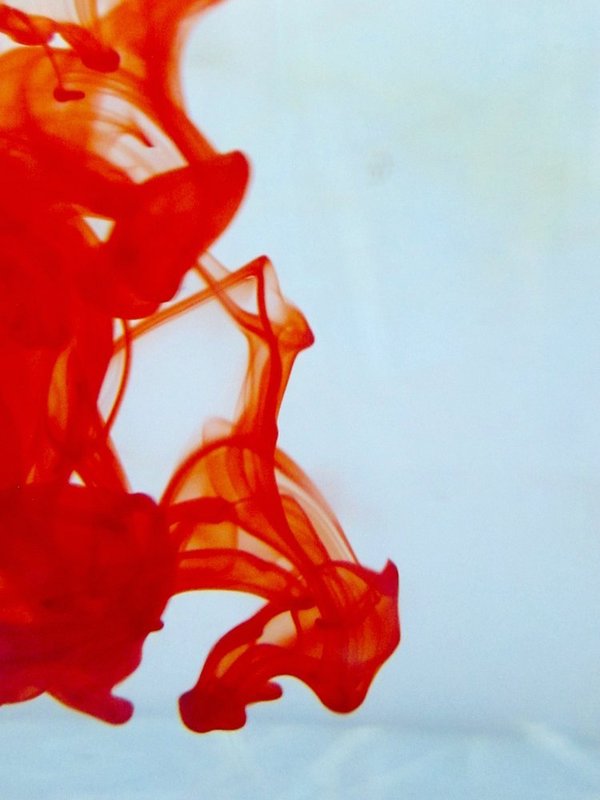 OMICS Group Open Access Membership
OMICS publishing Group Open Access Membership enables academic and research institutions, funders and corporations to actively encourage open access in scholarly communication and the dissemination of research published by their authors.
For more details and benefits, click on the link below:
http://omicsonline.org/membership.php
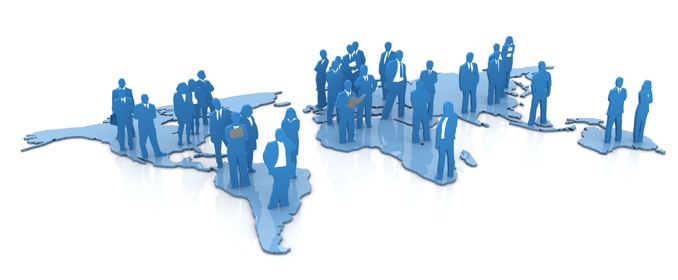